Мой домашний котик Перс.
Выполнила . Аникина. И. М .
Немного о котике.
Моего кота зовут  Перс. 

Он очень любит поиграть побегать  со мной.

У него очень красивая шёрстка рыжего цвета.

У него зеленые глаза похоже на бусинки.
Вот его фото.
Что коту  нравится.
Ему нравится много бегать и играть.

Он любит по мурчать  когда спит.

Так же он любит когда его погладят или поносят на руках.

Он любит ко всем по задираться.

И много поесть.
Перс на прогулке.
Он ходит важной походкой.
Играет с другими катами или кошками.
Любит полазить по веткам  деревьев.
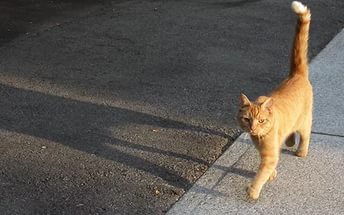 Я очень люблю своего кота !!!          Любите животных!!!
Конец